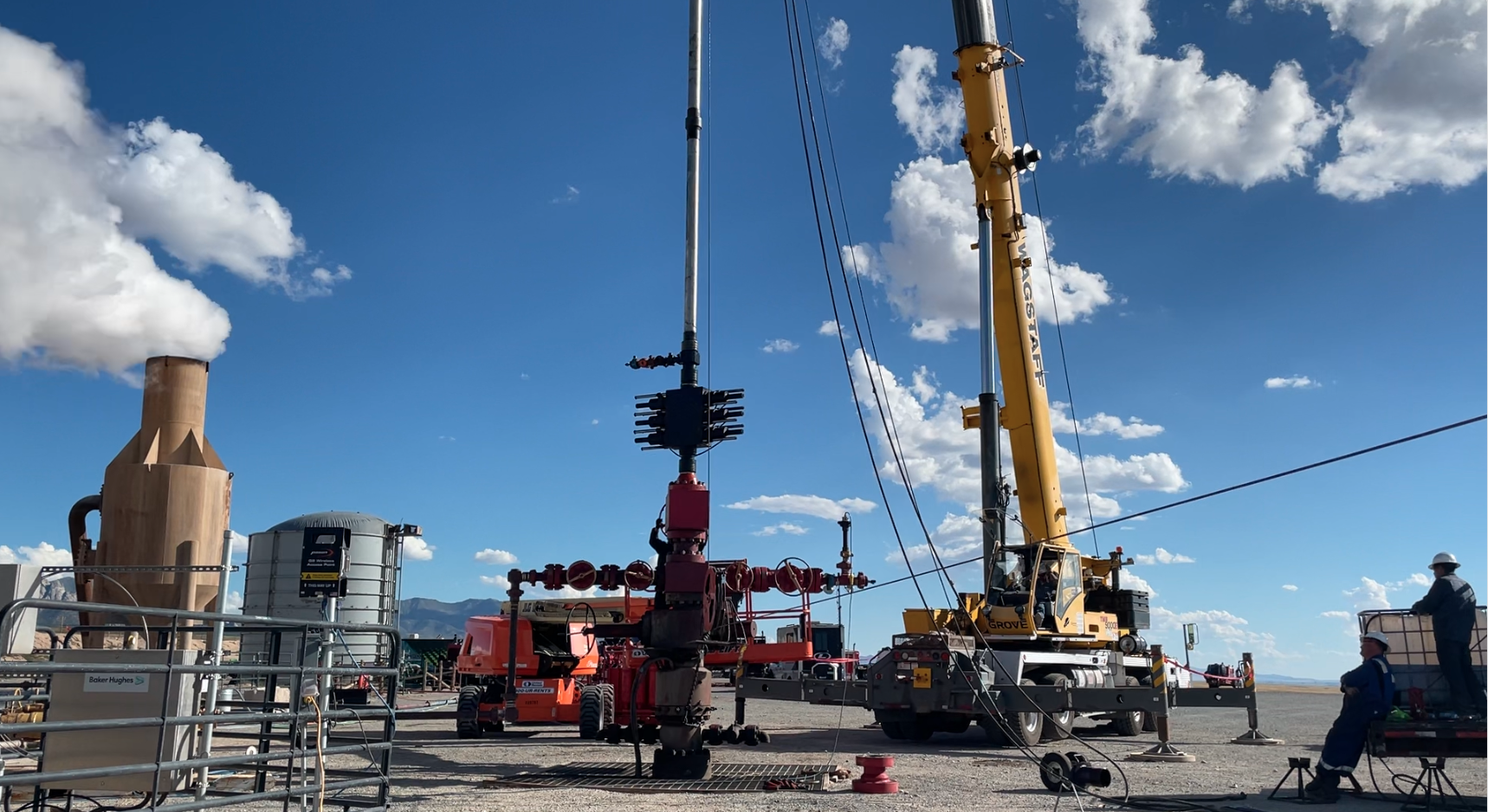 Chemical Tool Logging Results
at 16B(78)-32
Prepared for GDR upload, 17 April 2025
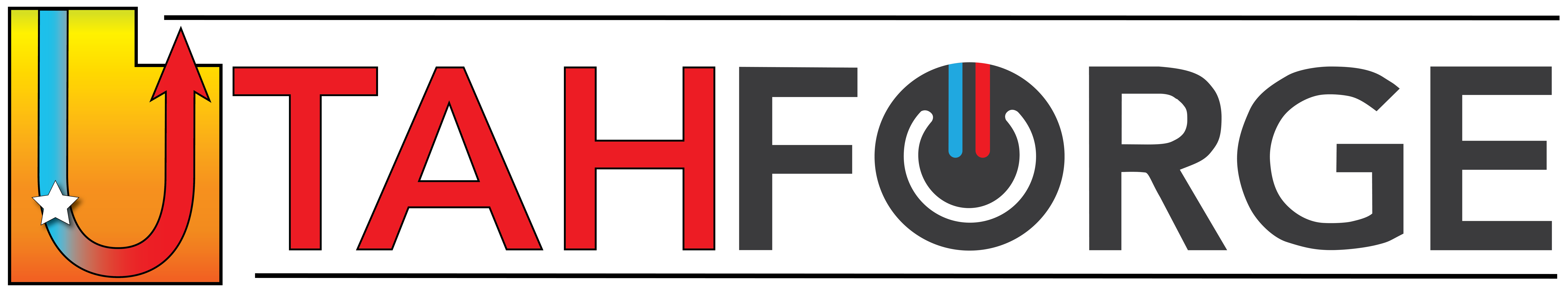 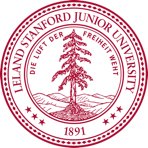 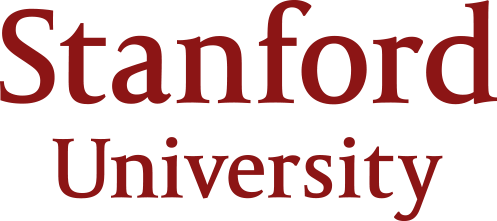 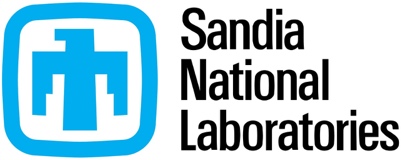 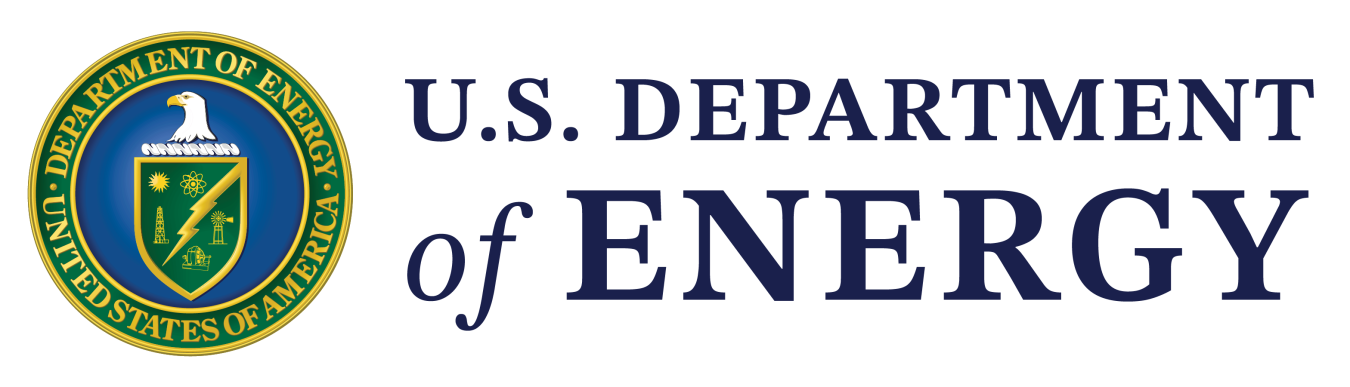 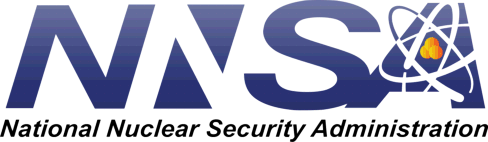 [Speaker Notes: Quarterly report?]
Chloride tool field test at 16B-32
Wireline string assembly
Tool successfully deployed to approximately 9,480 ft during the Summer 2024 circulation test 
Maximum measured temperature of 210˚C and the tool passes Stage 3
Measurement results indicate a change in chloride concentration in the perforation zones, suggesting the chemical tool is capable of mapping fractures in a flowing well
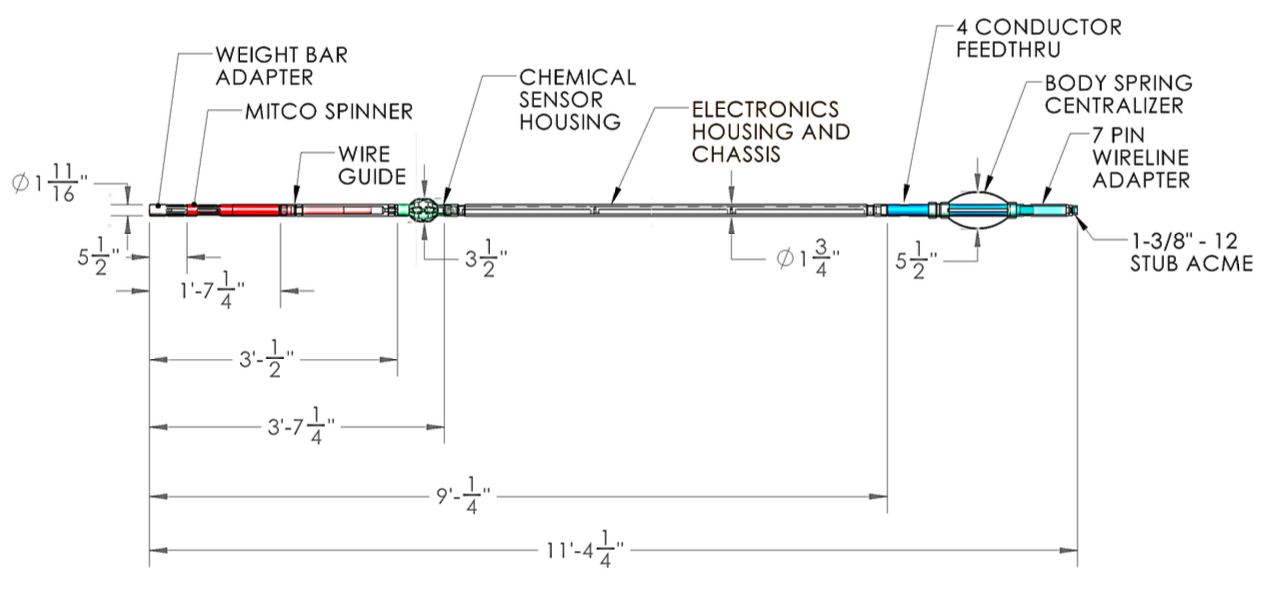 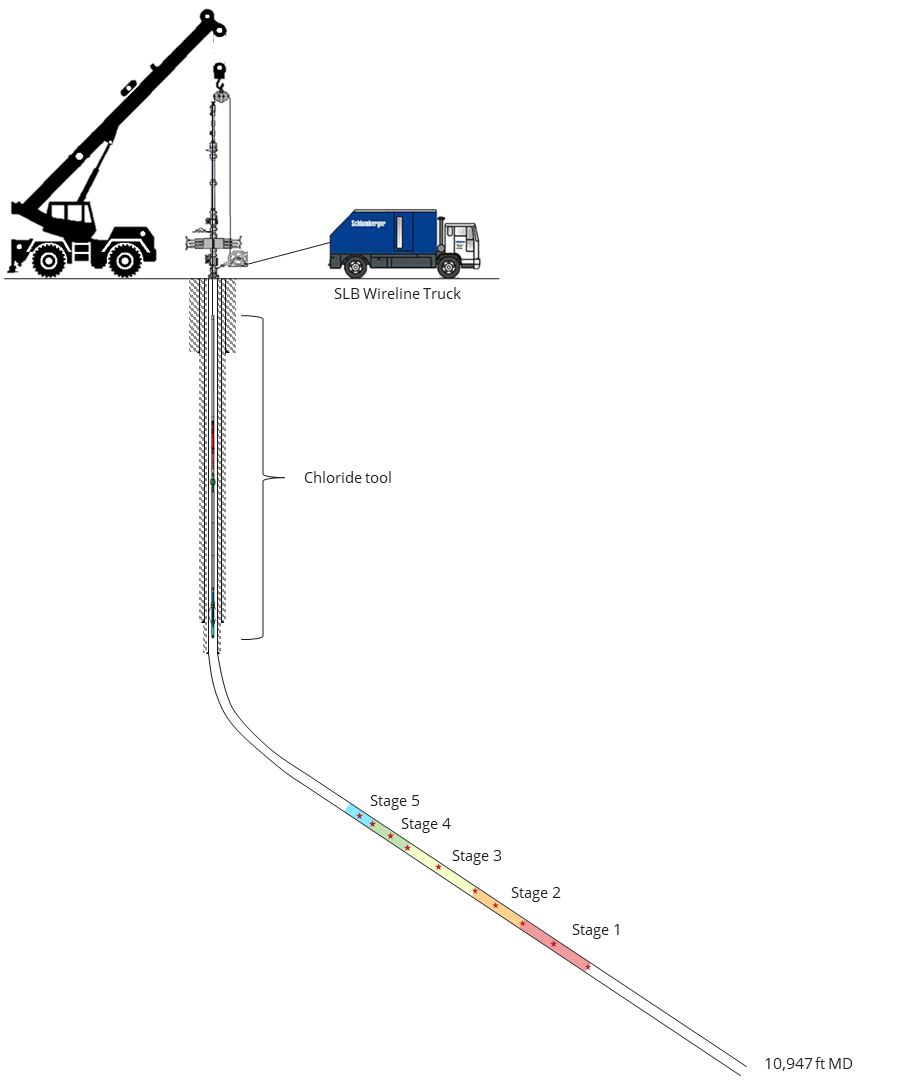 Deployment
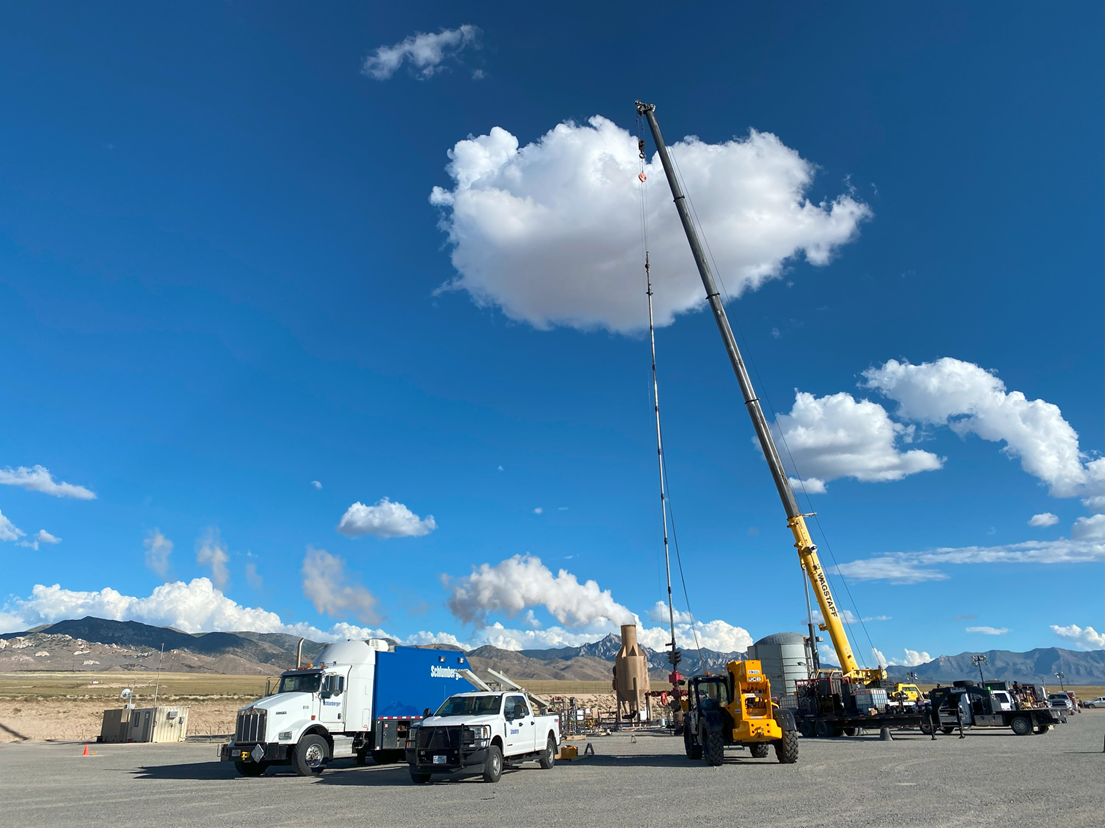 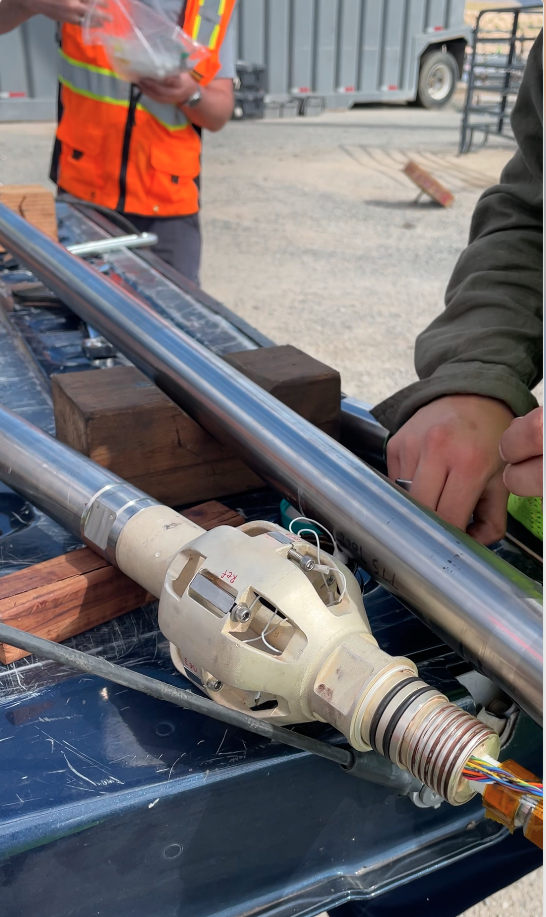 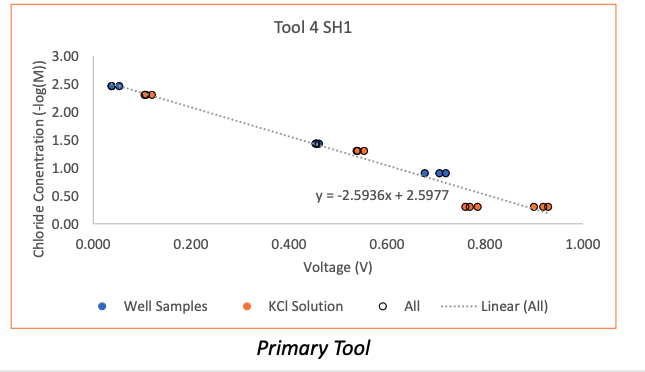 Data Processing Steps for 16B(78)-32 Logging Results
GDR_16B-32_1raw.csv

Contains both RIH and POOH data in the time domain.
GDR_58-32_POOH_2cleaned.csv
GDR_58-32_RIH_2cleaned.csv

Corrections: 
Separation of POOH and RIH data
Depth conversion 
pressure data correction
Additional chloride concentration conversions for each chloride sensor using the Tool 4 SH1 calibration curve (in addition to the conversion calculated in the LabView at the field).
Stages and guns depth references
From FORGE
From SLB
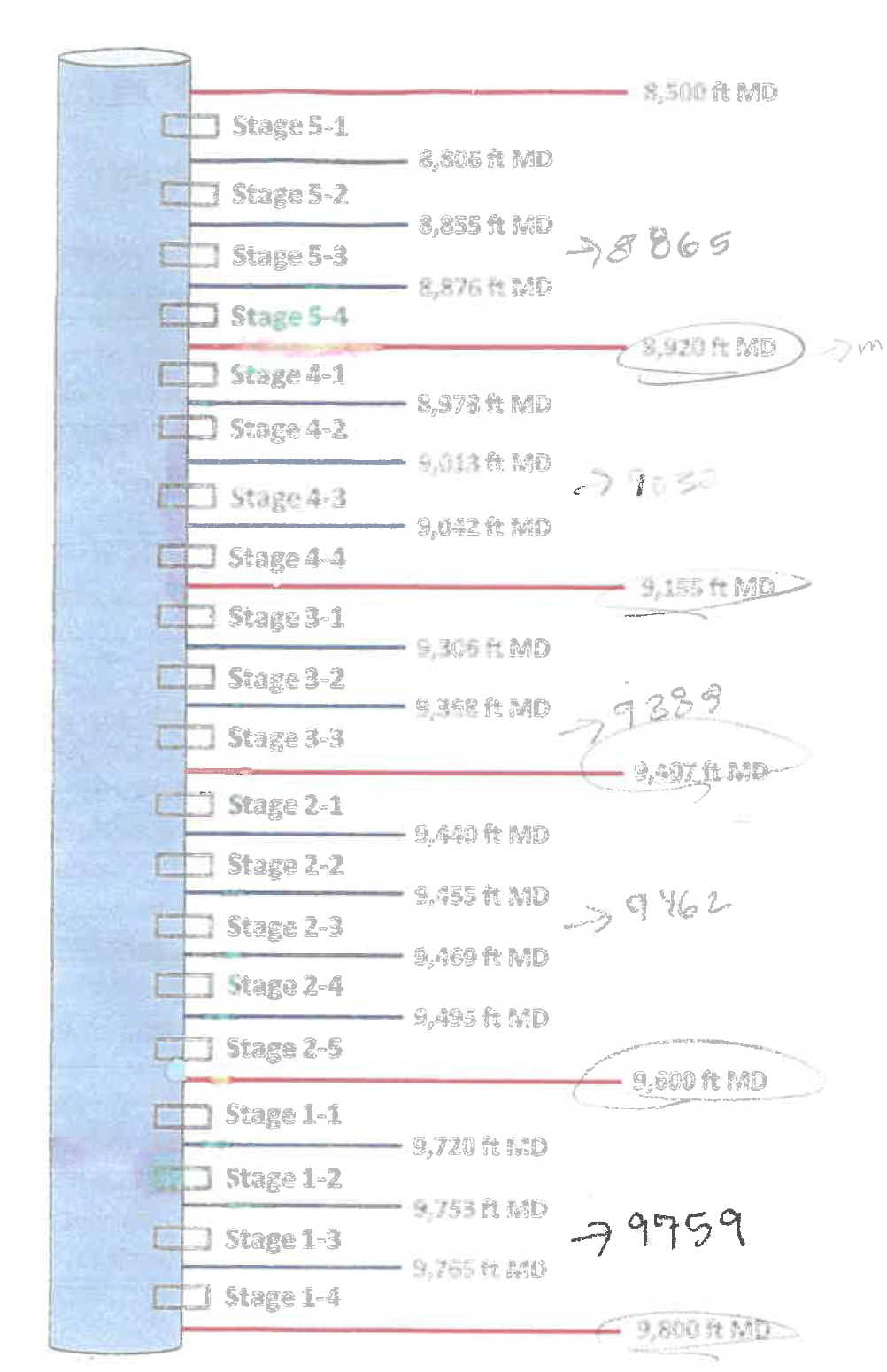 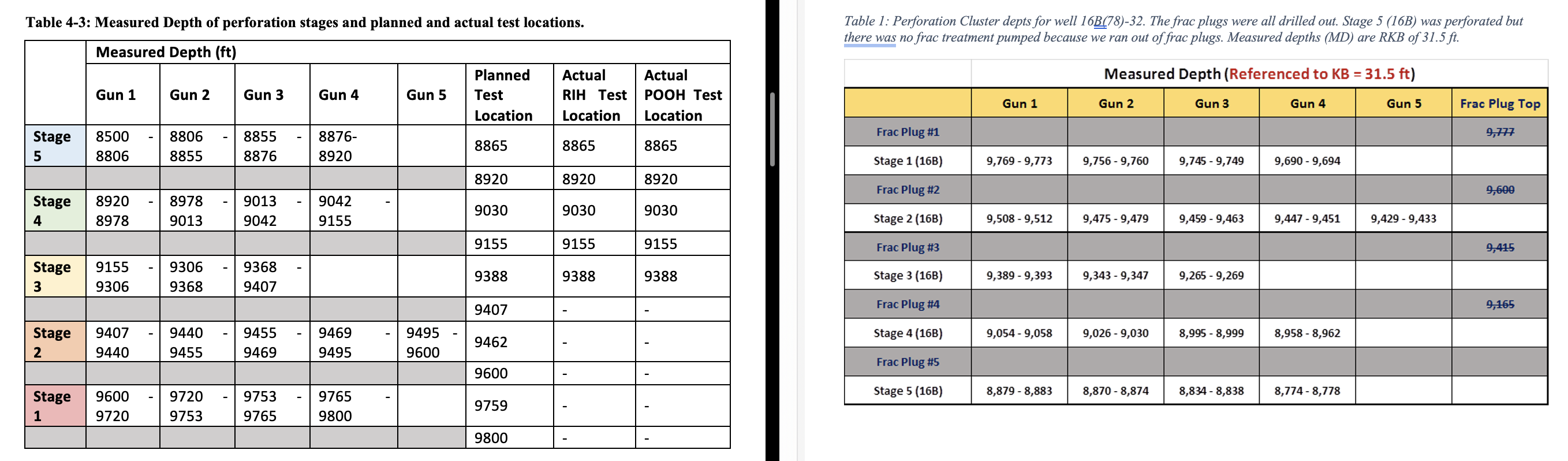 Source: 

Neubrex Energy Services (US), LLC. (2024). Utah FORGE: Well 16B(78)-32 Post Hydraulic Fracturing 9 Hour Dual Well Circulation Test Fiber Optic Monitoring Report - April 2024  [data set].  Retrieved from https://gdr.openei.org/submissions/1685.
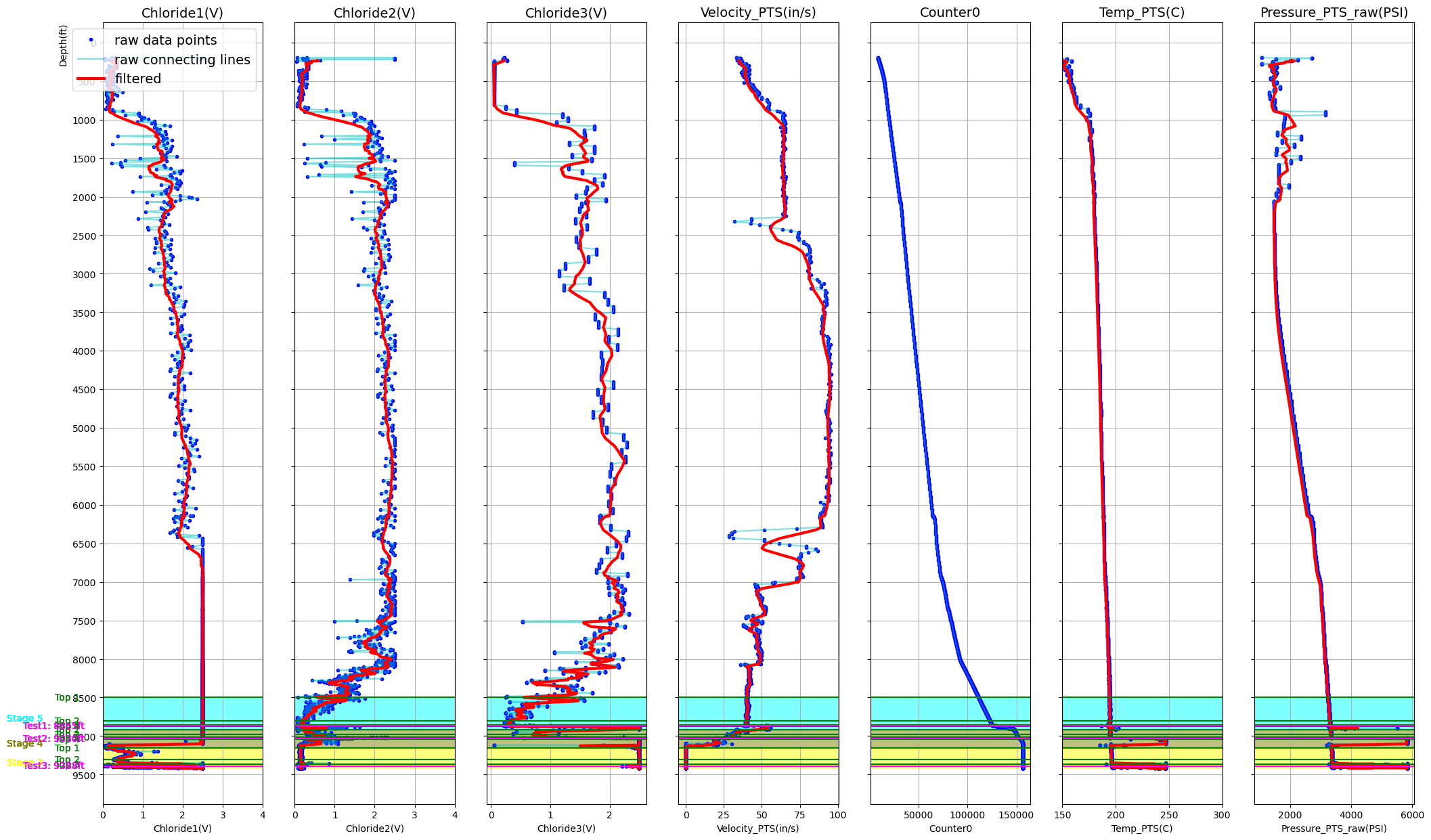 RIH, full depth

Input data
[Speaker Notes: Lattice Boltzmann – particle based simulation based on probablitity of diffusion
Ansys – try refinement grid]
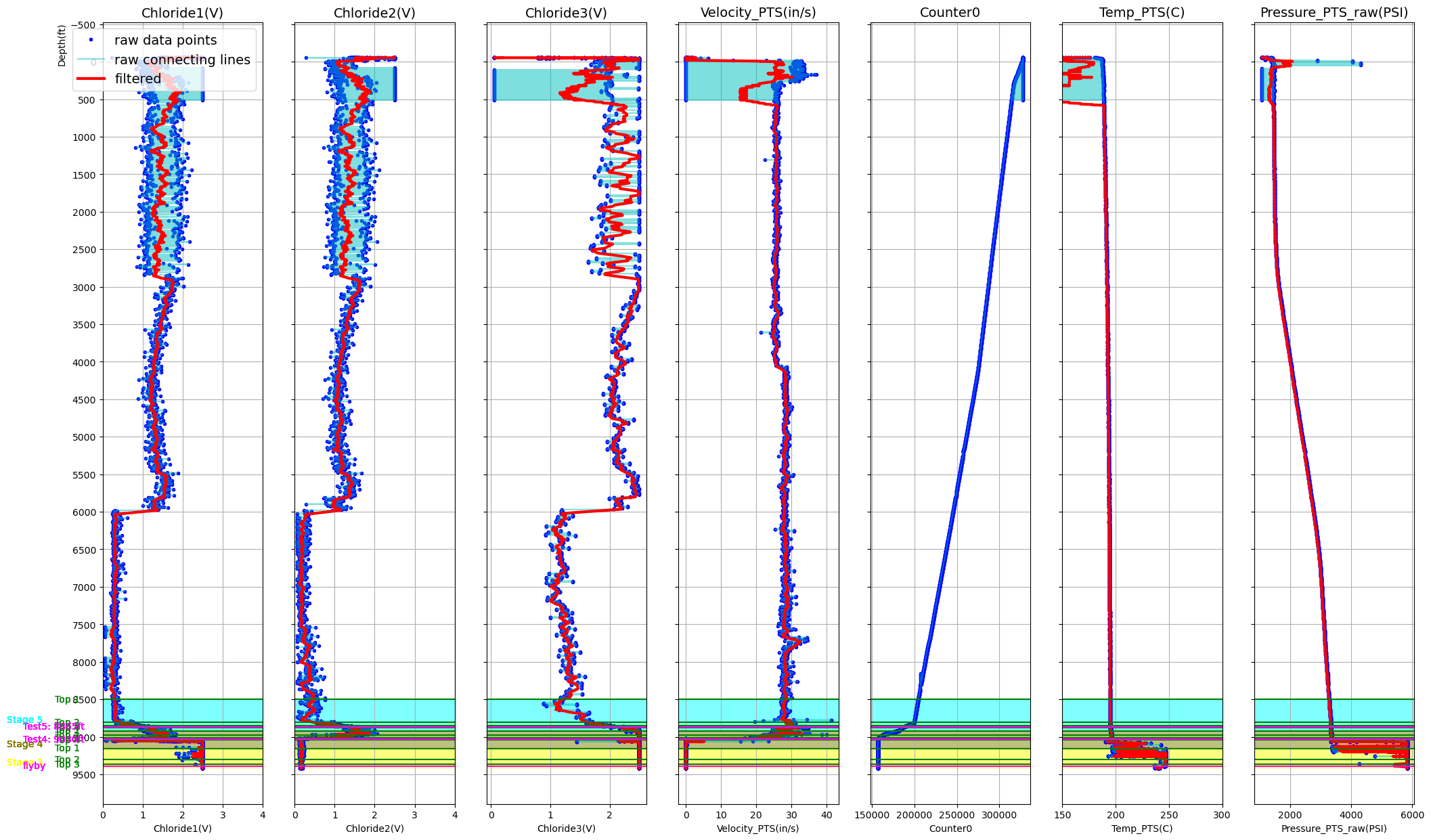 POOH, full depth

Input data
[Speaker Notes: Lattice Boltzmann – particle based simulation based on probablitity of diffusion
Ansys – try refinement grid]
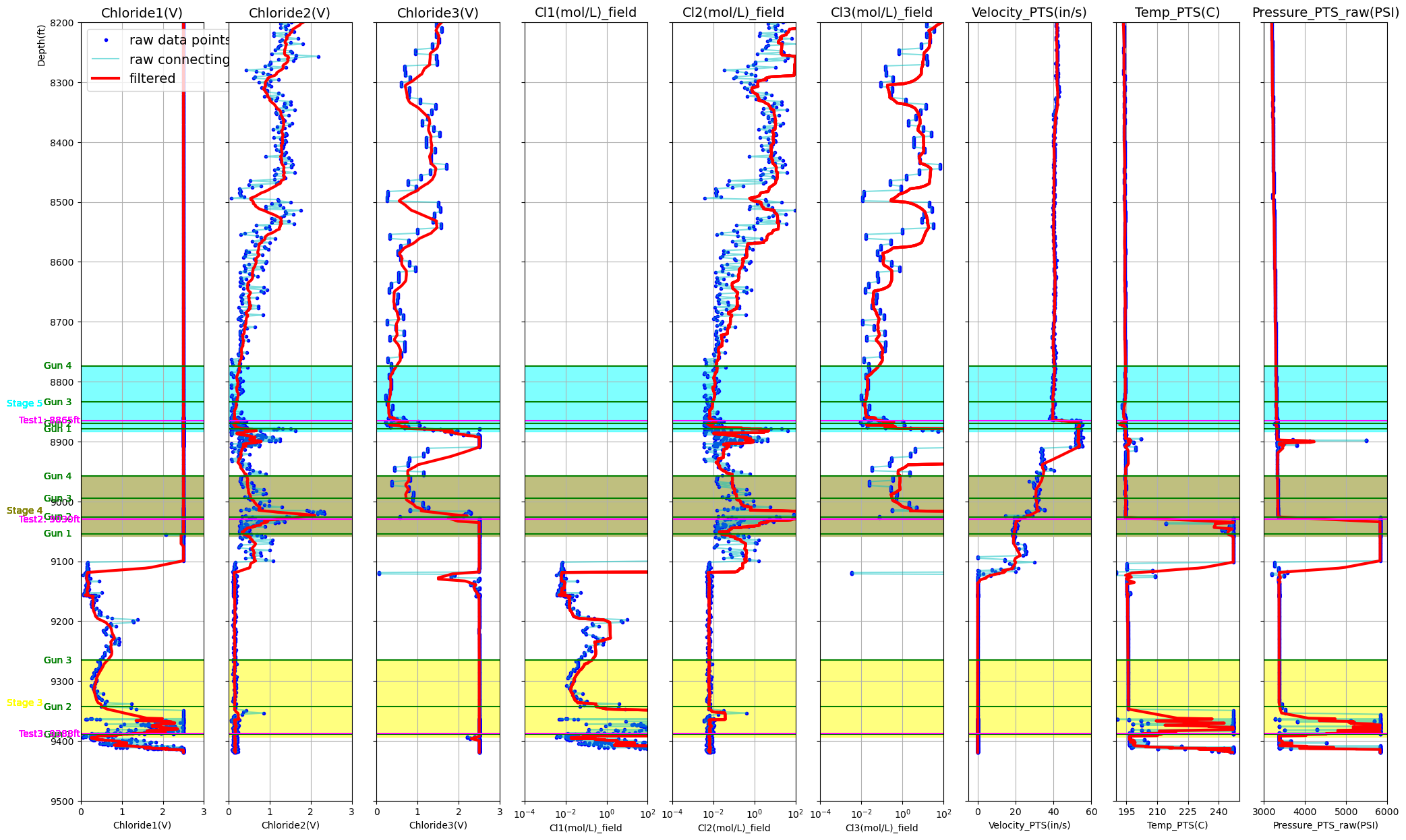 RIH, 
zonal depth

Input data
[Speaker Notes: Lattice Boltzmann – particle based simulation based on probablitity of diffusion
Ansys – try refinement grid]
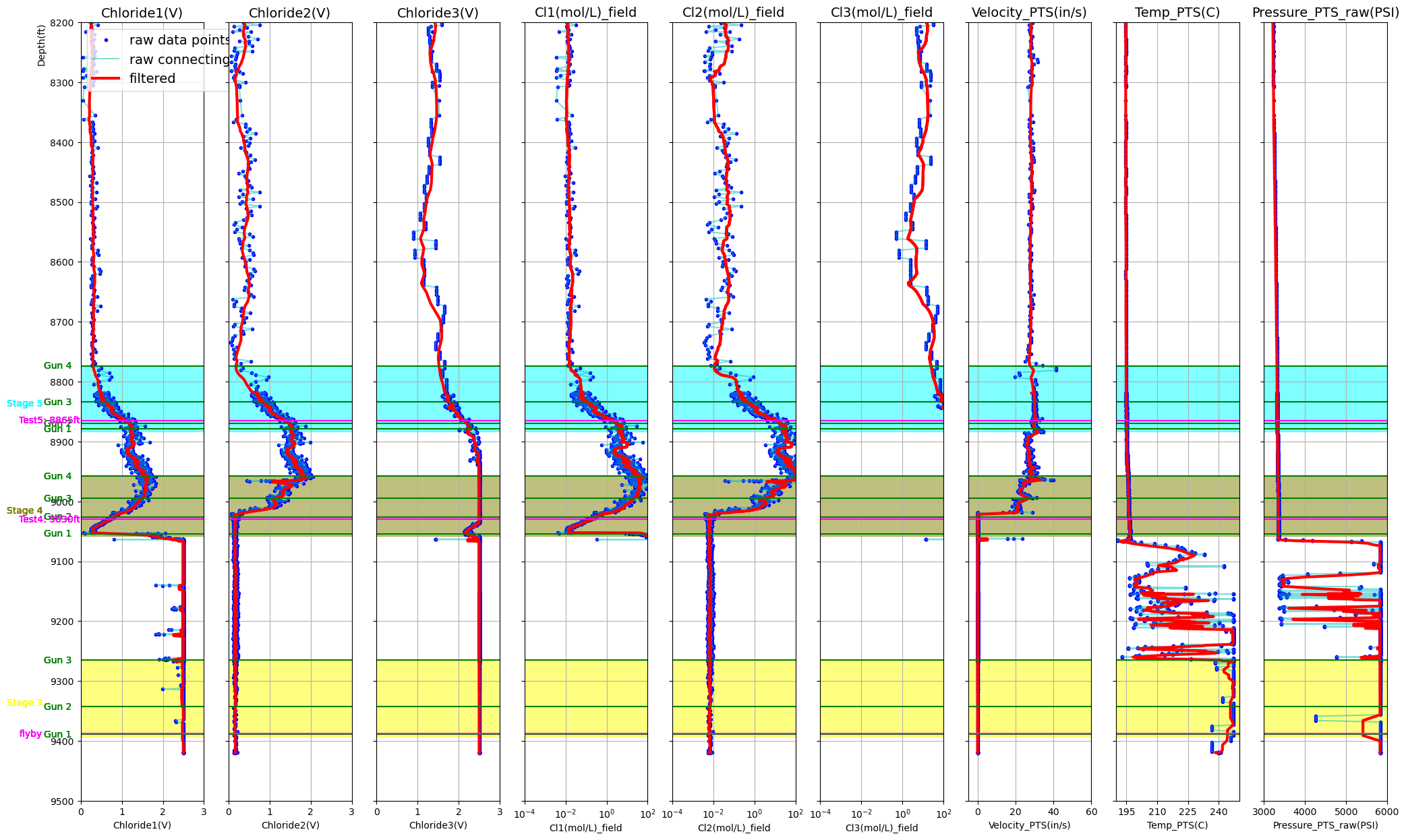 POOH, zonal depth

Input data
[Speaker Notes: Lattice Boltzmann – particle based simulation based on probablitity of diffusion
Ansys – try refinement grid]
Examining Cl concentration
Molarity positively correlated with voltage in 16B data
Molarity inversely correlated with voltage in 58-32 data
[Speaker Notes: Lattice Boltzmann – particle based simulation based on probablitity of diffusion
Ansys – try refinement grid]
Derived from voltage after logging
Derived from voltage while logging
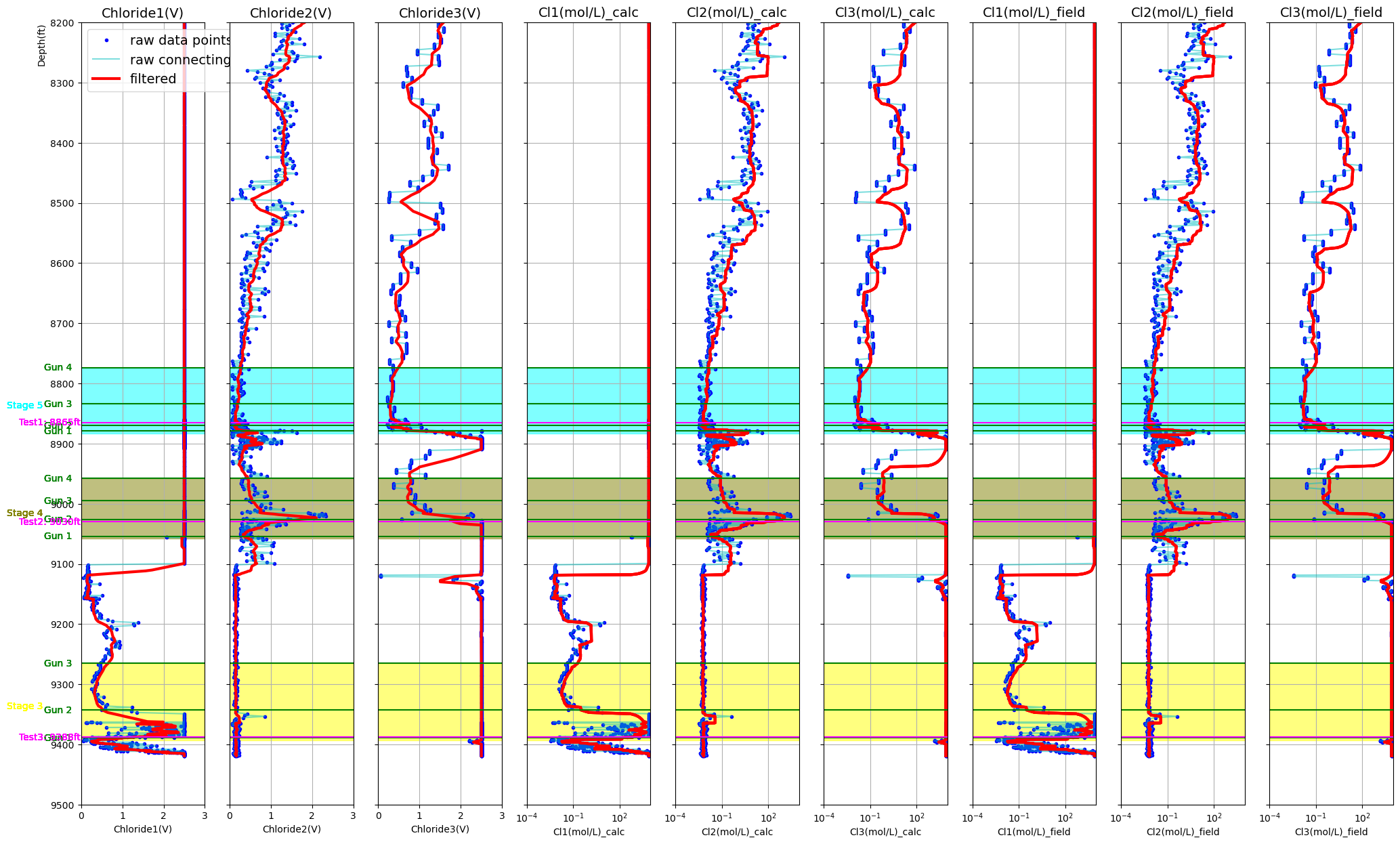 Examining Cl concentration

RIH, ft MD
[Speaker Notes: Lattice Boltzmann – particle based simulation based on probablitity of diffusion
Ansys – try refinement grid]
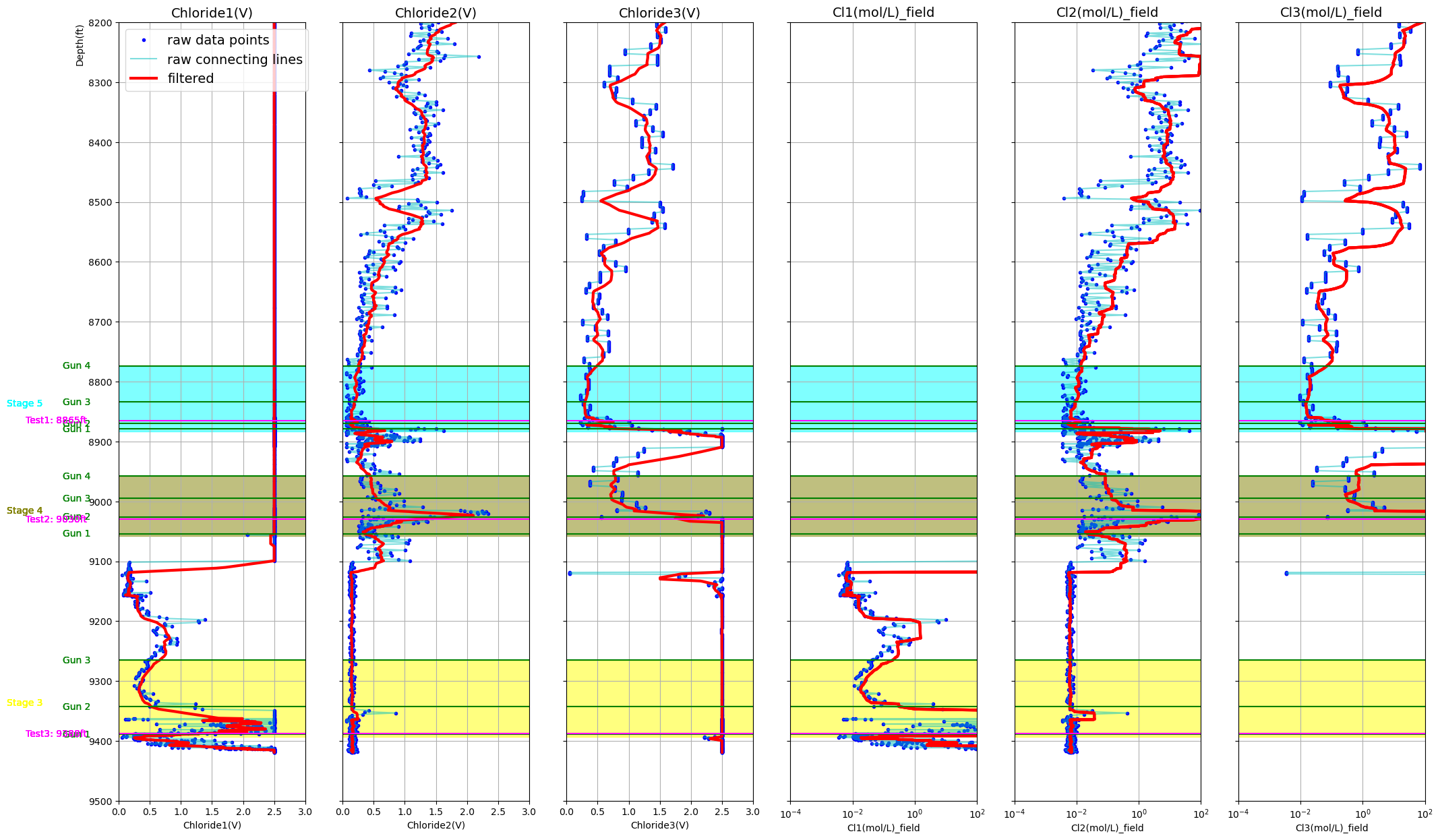 Constraining Chloride Concentration ranges

RIH, ft MD
Relevant chemical species of well samples from Utah FORGE Wells 16A(78)-32 and 16B(78)-32
[Speaker Notes: Lattice Boltzmann – particle based simulation based on probablitity of diffusion
Ansys – try refinement grid]
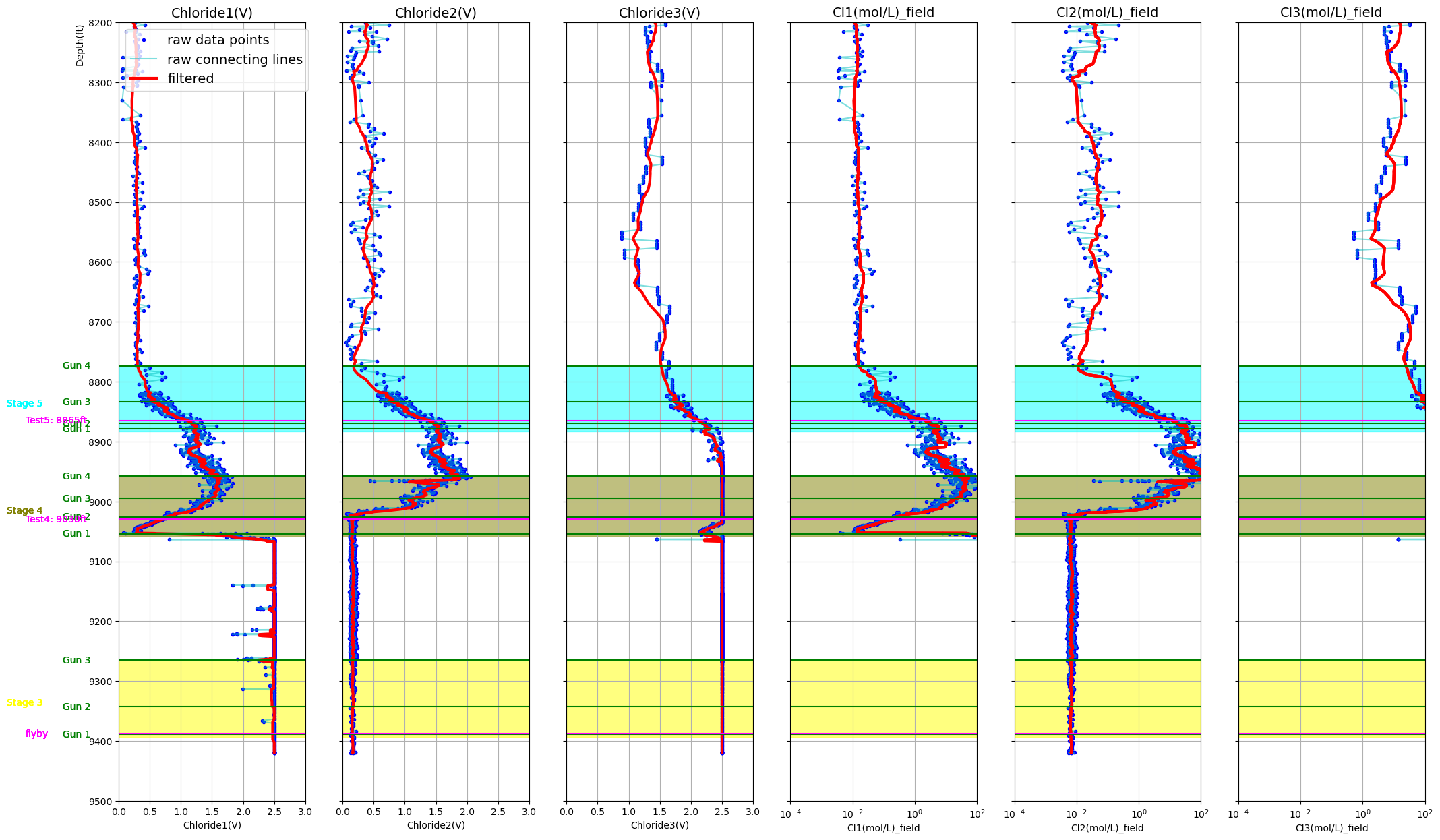 Constraining Chloride Concentration ranges

POOH, ft MD
Relevant chemical species of well samples from Utah FORGE Wells 16A(78)-32 and 16B(78)-32
[Speaker Notes: Lattice Boltzmann – particle based simulation based on probablitity of diffusion
Ansys – try refinement grid]